Уроки № 85 (чтение) и № 106 (письмо). К. И. Чуковский «Путаница» (с. 97). Повторение и закрепление пропедевтических свединий по морфемике.
По методическому пособию В. Г. Горецкого, Н. М. Белянковой к УМК «Школа России», 1 класс. Подготовила Людкевич Е. И. учитель нач. классов «Кисловской СОШ».
Образовать названия детёнышей животных:
Выписать из стихотворения «Путаница» другие названия детёнышей животных.
Домашнее заданиеВыучить стихотворение наизусть
Молодцы!!!
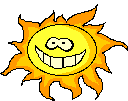